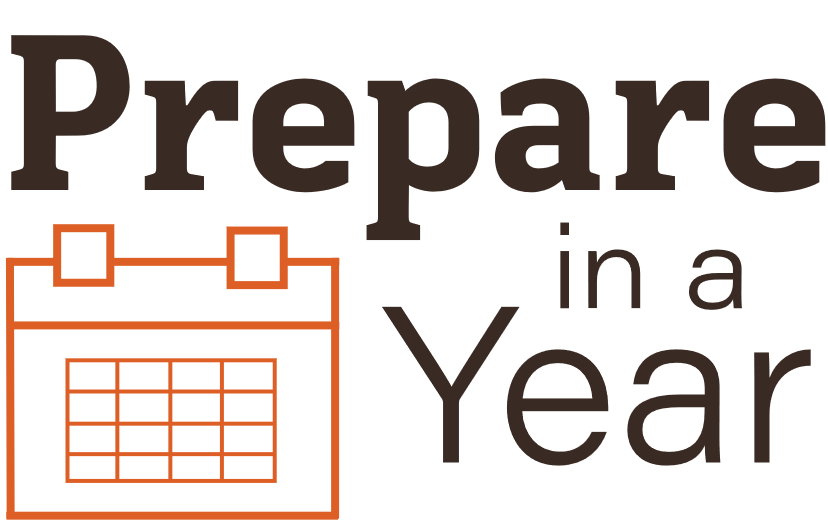 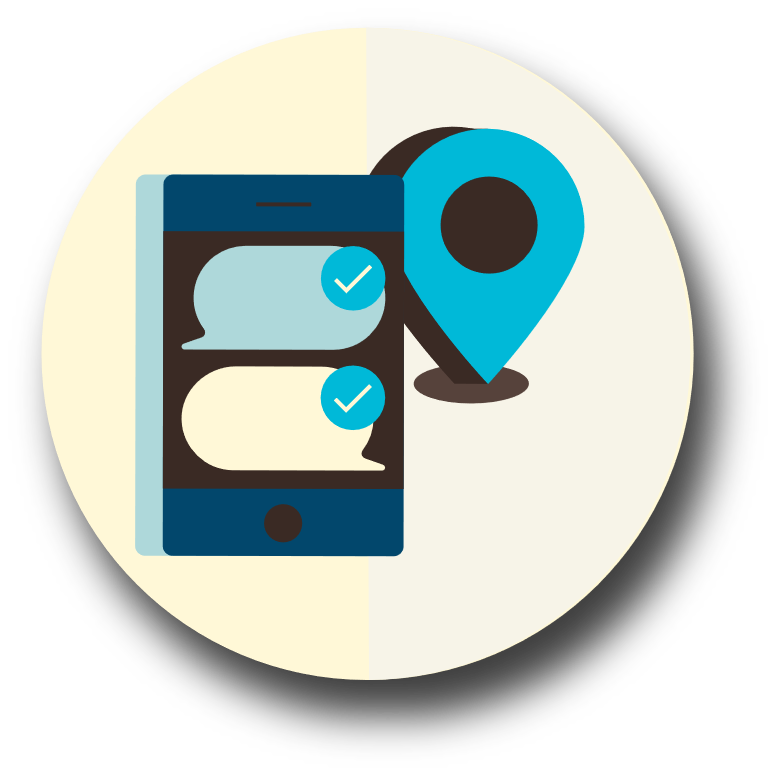 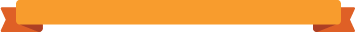 Communications Plan
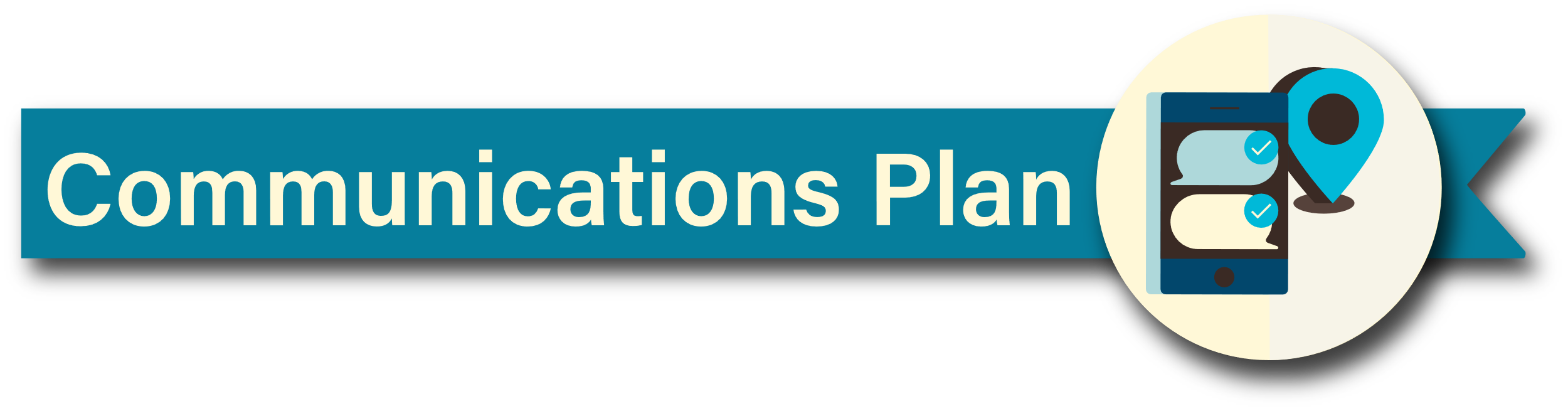 What does it mean to have a communication plan?
Contact list including out-of-area contact phone number
Know how to contact your friends/family if you don’t have access to your cell phone
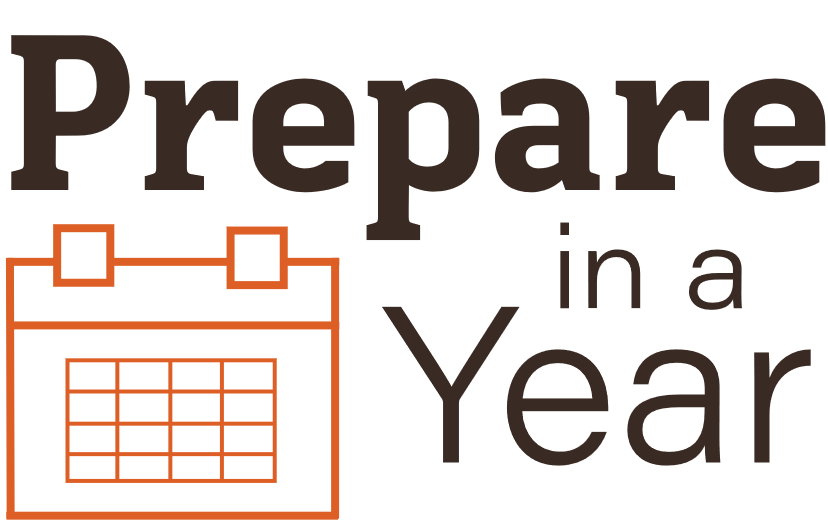 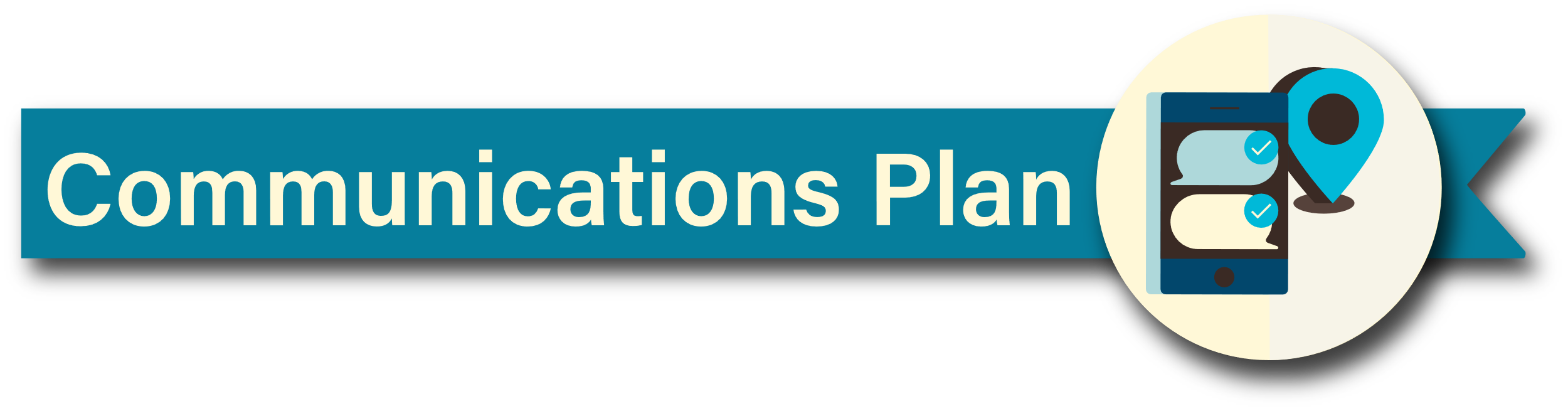 COLLECT
Create a paper copy of the contact information for your family and other important people/offices, such as medical facilities, doctors, schools, or service providers.
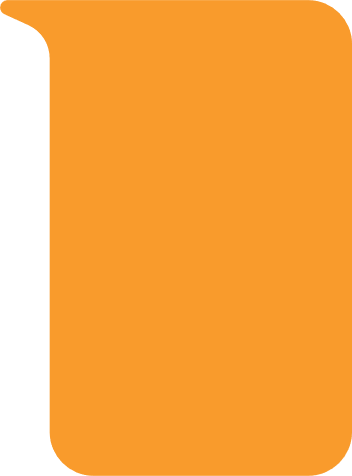 TIP:
You may be able to send text messages to your loved ones on your cell phone. Keep these messages short.
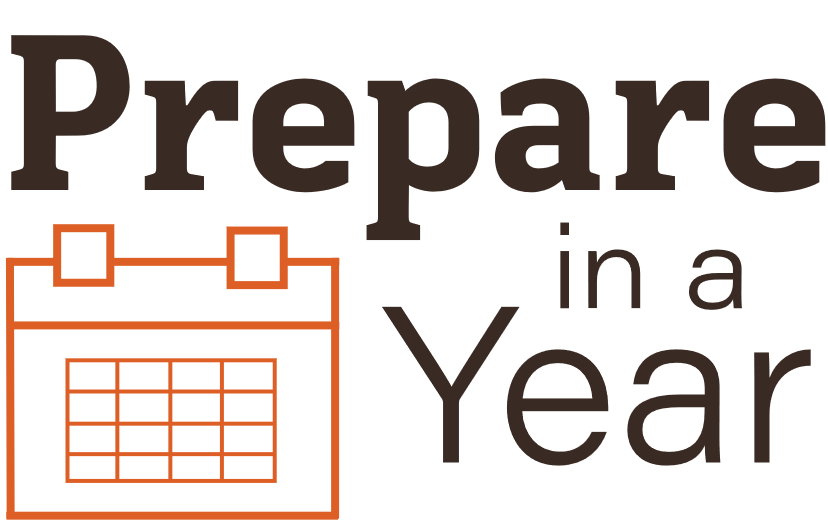 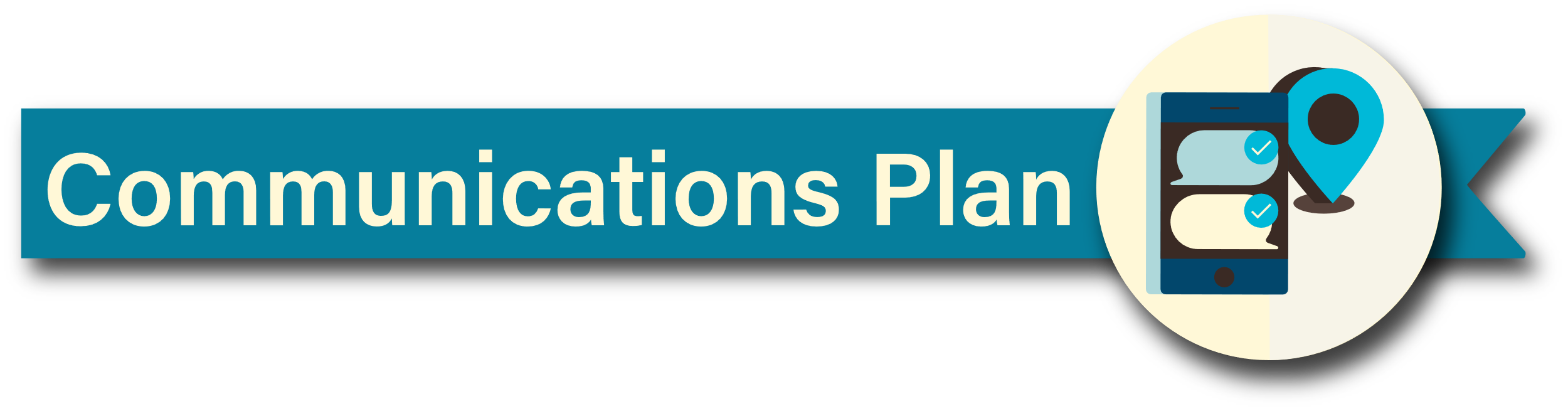 SHARE 
Make sure everyone carries a copy in his or her backpack, purse, or wallet. You should also post a copy in a central location in your home, such as your refrigerator or family bulletin board.
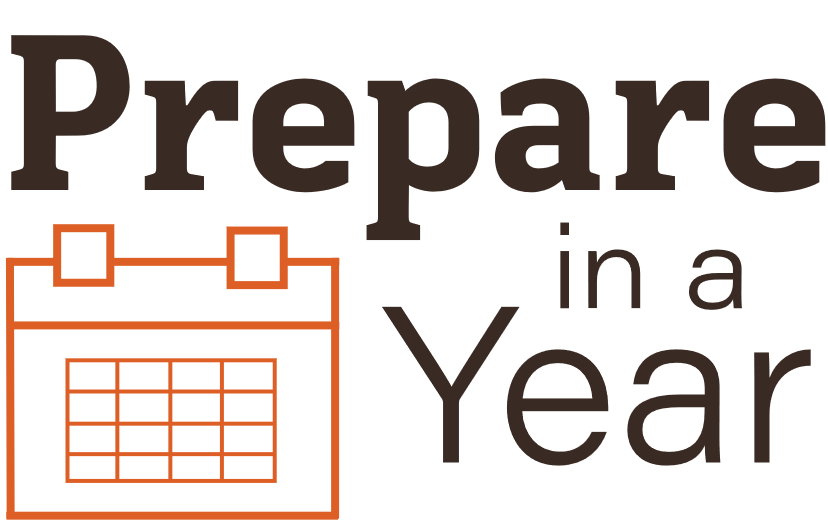 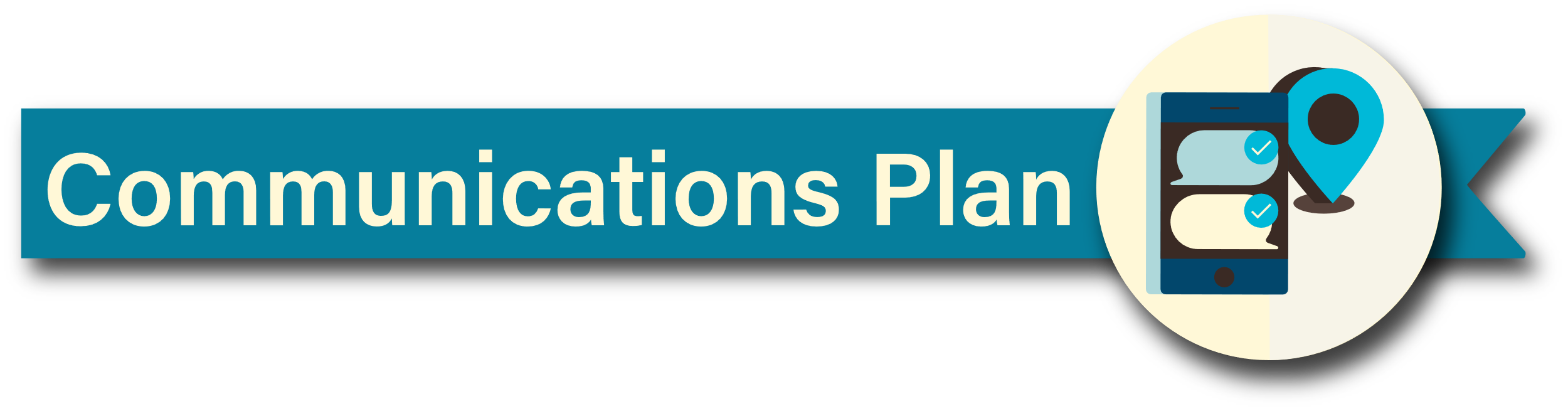 PRACTICE
 Have regular household meetings to review and practice your plan.
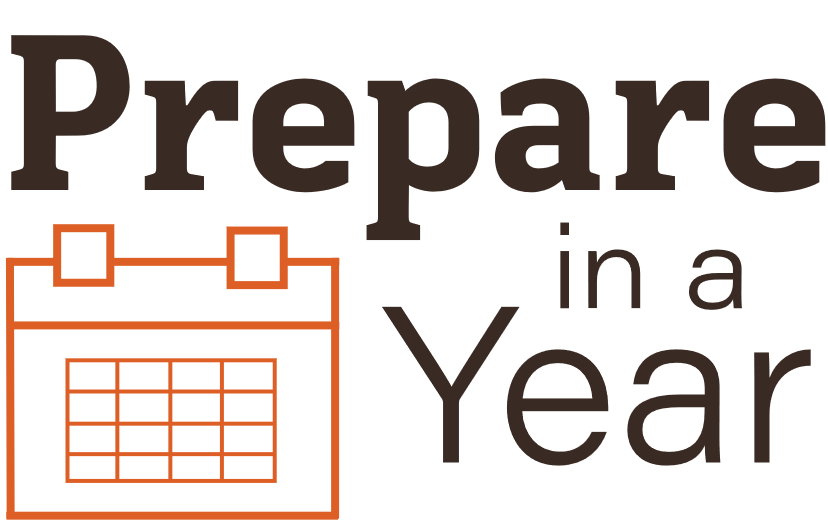 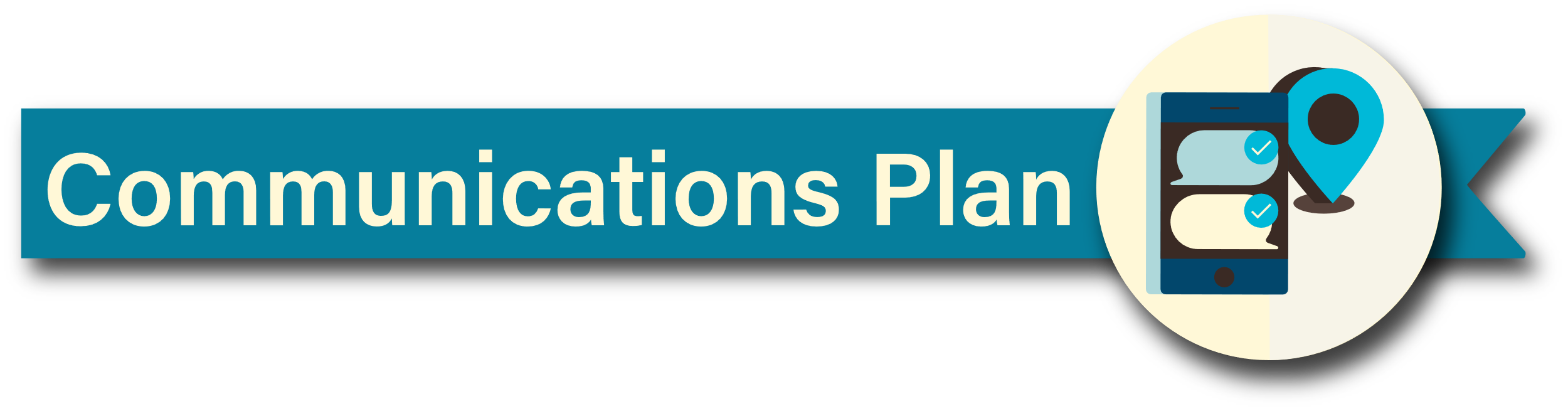 Use the Web  
The American Red Cross has a website that lets you search for loved ones and register yourself as “safe and well.” https://safeandwell.communityos.org/ 

Facebook has a “safety check” that can be implemented after a disaster. https://www.facebook.com/about/safetycheck/
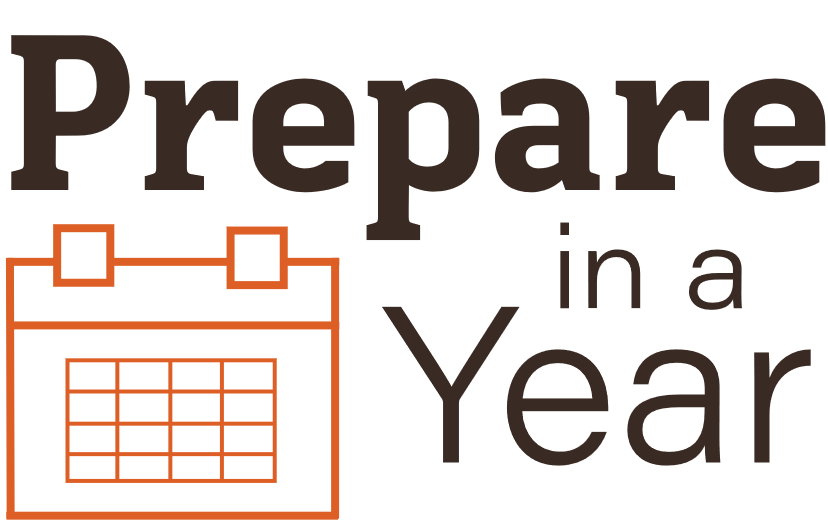